Антропогенез
Гипотезы возникновения человека.
Сходство и различия человека и животных. Часть 6. 
Автор: Першина О. В.
Учитель биологии 
ГБОУ СОШ №405
Москва 2012
1
Найди соответствие
Впервые выдвинул идею, что человек – «родственник животных», выявил различия между человеком и животными
2. Поместил человека наряду с высшими и низшими обезьянами в один отряд – приматы
3. Описывал происхождение человека: исходный предок человека «четверорукое» существо, которое спустилось на Землю и постепенно стремясь к совершенству превратилось в двурукое существо, способное к прямохождению
4. Доказал на фактах близкое родство человека с антропоидами, указав на роль социальных факторов
5. Писал «Труд создал самого человека»
Жан Батист Ламарк
Чарльз Дарвин
Карл Линней
Аристотель
Фридрих Энгельс
2
Ответ
1. Аристотель 

2. Карл Линней

3. Жан Батист Ламарк

4. Чарльз Дарвин 

5.Фридрих Энгельс
3
Определите систематическое место человека в природе
Царство:
Тип:
Подтип:
Класс:
Подкласс:
Отряд:
Подотряд:
Семейство:
Род:
Вид:
Млекопитающие, приматы, позвоночные, узконосые обезьяны, 
животные, человек, хордовые, гоминиды(люди), плацентарные, 
человек разумный
4
Ответ
Царство Животные 
Тип  Хордовые 
Подтип  Позвоночные 
Класс  Млекопитающие 
Подкласс  Плацентарные 
Отряд  Приматы 
Подотряд  Обезьяны
Семейство Гоминиды 
Род  Человек 
Вид  Человек разумный
5
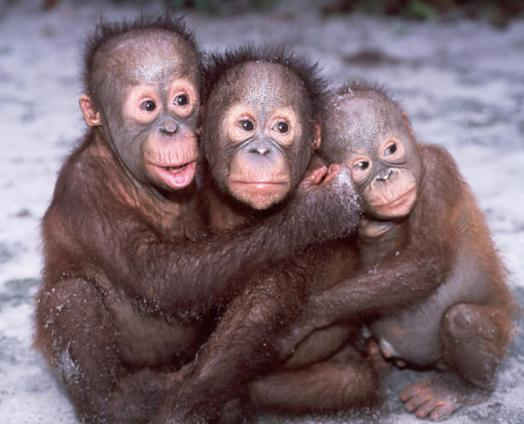 6
7
Спасибо за внимание )))
8